เครน
Crane
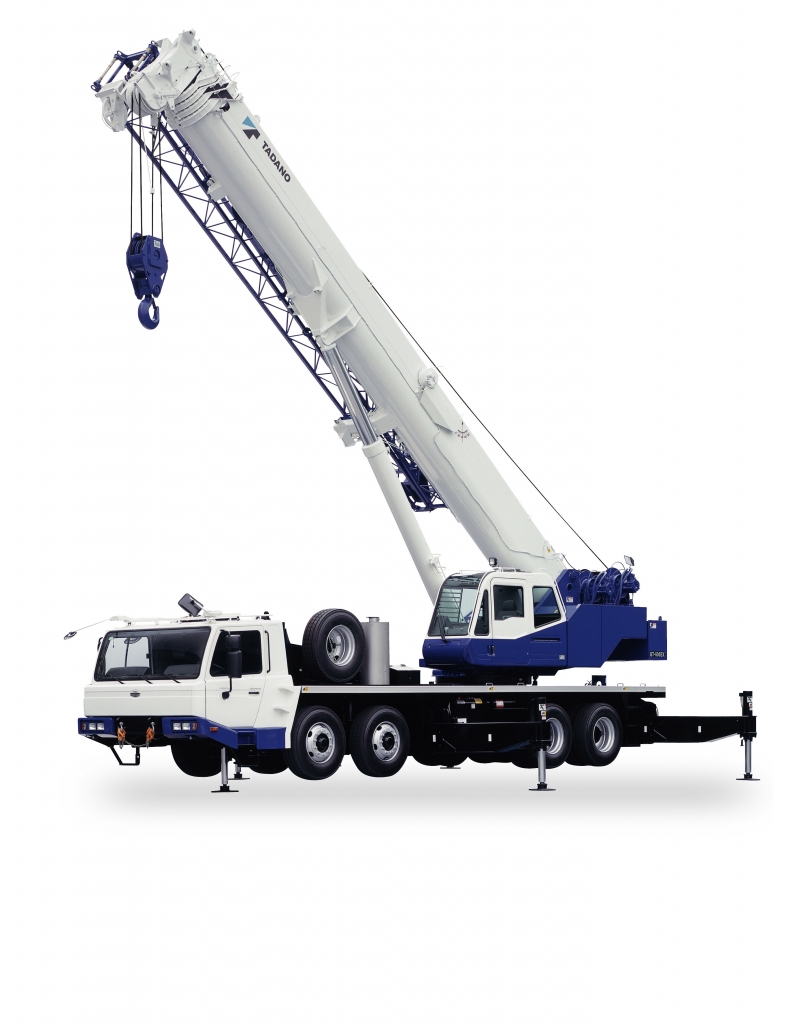 เครน (Crane)
เครน  ตามภาษาของราชการ เรียกว่า “ ปั้นจั่น ”

		“ ปั้นจั่น ”  หมายความว่า เครื่องจักรกลที่ใช้ยกสิ่งของขึ้นลงตามแนวดิ่ง และเคลื่อนย้ายสิ่งของเหล่านั้น ในลักษณะแขวนลอยไปตามแนวราบ
ปั้นจั่นสามารถแบ่งเป็น 4 ชนิด
1.เครนแบบมีแขนของปั้นจั่น

		2.เครนแบบมีสะพาน

		3.เครนแบบใช้กับราวบนพื้น

		4.เครนแบบใช้วางสินค้า
1.เครนแบบมีแขนของปั้นจั่น
ทาวเวอร์เครนแบบปั้นจั่นหอสูง
เครนตั้งเสายื่นแขนหมุน  มีความเหมาะสมใช้สำหรับงานยกวัตถุงานหรือสินค้าเฉพาะพื้นที่รอบวงรัศมีความยาวของวงแขนที่ยื่นหมุนของชุดเครน  ใช้ยกน้ำหนักไม่หนักมาก  ประมาณ  100  กิโลกรัม  ถึง  5  ตัน ระยะความสูงในการยกวัตถุจากพื้นถึงระยะตะขอสูงสุดที่รอกแขวนใต้คานแขนยื่น ซึ่งส่วนใหญ่นิยมใช้ความสูงในการยกไม่เกิน  5  เมตร ระยะรัศมีของวงแขนหมุน ส่วนใหญ่นิยมใช้กันอยู่ที่  180 ,270,360,องศา
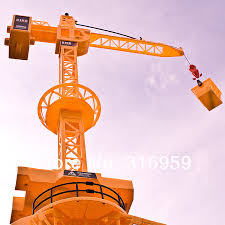 การติดตั้งเครนแบบปั้นจั่นหอสูง
สำหรับสิ่งสำคัญก่อนการติดตั้งเครนตั้งเสายื่นแขนหมุน  คือ  ต้องเตรียมทำฐานรากเพื่อรองรับเครนตั้งเสาให้แข็งแรง  เพราะเครนชนิดนี้  เมื่อยกน้ำหนักขึ้นที่ปลายแขน  โครงสร้างเครนจะเกิดแรงกดและแรงดึงถอนที่แผ่นเหล็กรองรับฐานเสา  จึงไม่ควรใช้น็อตสกรูขนาดเล็กๆสั้นๆเจาะฝังยึดแผ่นเหล็กรองรับฐานเสาเครนไว้  ซึ่งมันจะไม่สามารถรองรับแรงดึงถอนได้และจะทำให้ชุดเครนล้มลงเป็นอันตรายได้  สำหรับฐานรากที่แข็งแรงควรหล่อเป็นแบบคอนกรีตใต้พื้น  ผูกเหล็กโครงสร้าง   และใช้  J-Bolt ผูกฝังยึดโผล่ขึ้นมาตามรูแบบแผ่นเหล็กเสาของผู้ผลิตเครนโดยให้ขอแบบขนาดฐานรากคอนกรีตได้จากผู้ออกแบบซึ่งจะมีความเหมาะสม  ถูกต้อง  และปลอดภัยกว่า
รถโมบายเครน (ปั่นจั่นชนิดเคลื่อนที่ได้)
 		คือ รถเครนที่ใช้ยกสิ่งของ วัสดุ อุปกรณ์ต่างๆ ทั้งในโรงงานอุตสาหกรรมและไซต์งานก่อสร้างต่างๆ ข้อดีของโมบายเครนคือสะดวก รวดเร็ว เคลื่อนที่ได้ง่าย
		  โมบายเครนมีอยู่หลายแบบหลายชนิดทั้งแบบ Truck Crane ที่วิ่งเดินทางไปในระยะที่ไกลได้เปรียบเสมือนรถบรรทุกคันนึง แต่ข้อเสียคือมีช่วงยาวใช้ในที่แคบๆไม่เหมาะ หรือแบบราทเทอร์เรนที่เรียกกันในท้องตลาดว่าเครน 4 ล้อ เหมาะกับงานที่ใช้ในที่จำกัด แคบๆ เนื่องจากมีรูปร่างค่อนข้างเล็ก และวงเลี้ยวที่แคบ แต่ก็มีข้อเสียคือเดินทางไกลไม่สะดวกต้องใส่หลังเทเลอร์ไป และแบบสุดท้ายที่พบเจอกันคือแบบออลเทอร์เรนเครนจะเป็นการผสมผสานเอาข้อดีของทั้งสองแบบมารวมกัน
All Terrain Crane: เป็นรถเครนที่ถูกออกแบบมาเพื่อเหมาะกับการใช้งานในทุกสภาวะการทำงานเหมาะกับการวิ่งบนถนน และพื้นที่ทำงานที่ขรุขระ โดยการออกแบบให้มีความสามารถในการขับเคลื่อนเหมาะกับทุกสภาพพื้นผิว และยังสามารถบังคับการเลี้ยวได้ทุกล้อ

Rough Terrain Crane เป็นรถเครนไฮโดรริกเครนแบบขับเคลื่อนทุกล้อ เหมาะสมกับการทำงานในพื้นที่แคบ สามารถเคลื่อนย้ายใช้งานในพื้นที่ทำงานต่าง ๆ ได้อย่างสะดวก
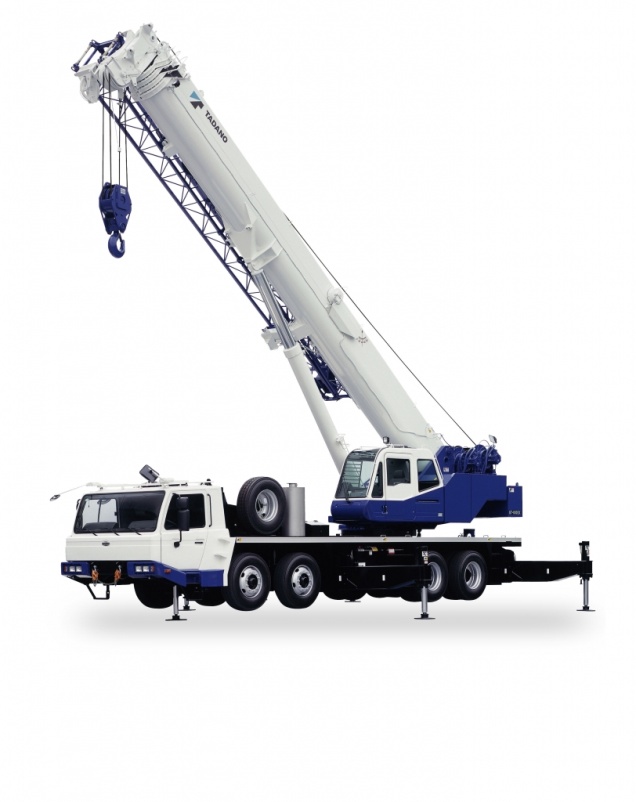 Truck Crane  เป็นเครนที่ออกแบบประกอบติดตั้งกับตัวถังรถที่มีระบบการขับเคลื่อนแบบรถบรรทุกทั่วไป เหมาะสำหรับการขับเคลื่อนบนพื้นถนน แต่มีโครงสร้างของตัวรถที่ยาว และไม่สะดวกในการเคลื่อนย้ายในพื้นที่หน้างาน

Cargos Crane เป็นเครนติดบนหลังรถบรรทุกแบบแขนตรง และยึดหดด้วยระบบไฮโดรริก และลวดสลิง ซึ่งมีการออกแบบและผลิตรุ่นที่สามารถติดตั้งบนรถบรรทุกได้ทุกยี่ห้อ ทุกรุ่น และยังมีเครนรุ่นที่ออกแบบสำหรับติดตั้งบนเรืออีกด้วย
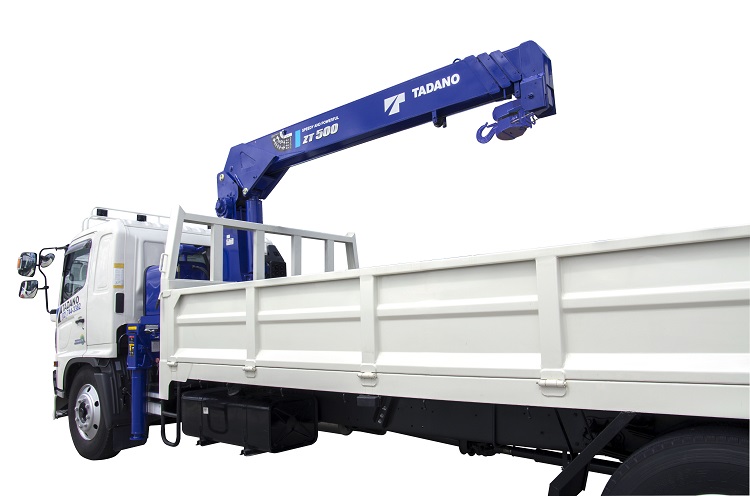 เดอริคเครน ปั้นจั่นสามขา
เดอร์ริคเครน(Derrick Crane) คือเครื่องจักรที่ใช้สำหรับงานยกย้ายวัสดุในแนวดิ่งคล้ายกับทาวเวอร์เครนแบบกระดกบูมต่างกันเพียงลักษณะการติดตั้ง เนื่องจากเดอร์ริคเครนจะถูกติดตั้งบนโครงสร้างเหล็กหรือไม่ก็บนพื้นคอนกรีตอัดแรงโดยติดตั้งถ่ายแรงไปที่หัวเสา
		   ส่วนมากที่พบติดตั้งใช้งานบ่อยๆก็คืองานติดตั้งเพื่อรื้อถอนทาวเวอร์เครนลงจากตัวอาคารหลังจากที่ใช้งานเสร็จเรียบร้อยแล้ว หลังจากนั้นไซต์งานก่อสร้างก็จะใช้ตัวเดอร์ริคนี้ใช้งานต่อไปอีกสักระยะเพื่อเก็บงานหลังจากนั้นก็จะรื้อถอนตัวเดอร์ริคนี้ออกโดยมีเดอร์ริคตัวเล็กอีกตัวมารื้อถอนเสร็จแล้วเดอร์ริคตัวเล็กนี้ก็จะถูกรื้อถอนโดยคนและขนย้ายออกจากตัวอาคารโดยกองทัพมดนั่นคือคนนั้นเอง โดยขนลงมาโดยลิฟต์ก่อสร้าง ลิฟต์ขนวัสดุชั่วคราว
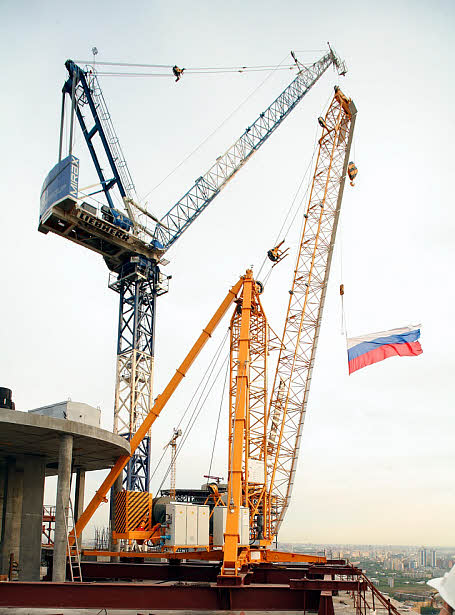 ส่วนประกอบของปั้นจั่น
แขนบูม   เป็นแขนโลหะซ้อนกันอยู่ ทำจากเหล็กกล้ามีโครงสร้างระบบไฮดรอลิค สามารถยืด-หดได้ ยิ่งแขนบูมยื่นออกไปในแนวราบมาก การยกน้ำหนักที่ไม่ทำให้เครนล้ม ก็จะทำได้น้อยลง
กว้าน   ทำหน้าที่ควบคุมลวดสลิงเครนที่ใช้ในการยกสิ่งของ เมื่อกว้านม้วนลวดสลิงเครนกลับเข้ามา สิ่งของจะถูกยกลอยขึ้น ระบบของรอกชุดและลวดสลิงเครนที่อยู่ระหว่างบูม กับตะขอจะทำหน้าที่ช่วยผ่อนแรงให้กับกว้าน เช่น ถ้าน้ำหนักยก 20ตัน ลวดสลิงเครนจะผ่านรอก 4 หรือ 5 ตัว  ถ้าน้ำหนักยก 45 ตัน ลวดสลิงเครนจะผ่านรอก 7 หรือ 11 ตัว
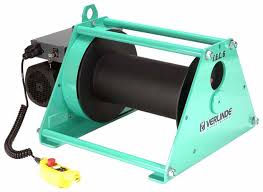 ขายันพื้น  ในระหว่างยกของหนัก เครนต้องพึ่งขายันพื้นในการป้องกันไม่ให้เอียงไปด้านใดด้านหนึ่ง ขายันพื้นแต่ละอันจะทำหน้าที่เหมือนจุดหมุนของตาชั่ง ช่วยรักษาสมดุลระหว่างน้ำหนักสิ่งของที่ยกกับ น้ำหนักของรถเครนเอง ขายันพื้นทำจากเหล็กกล้าอลูมิเนียม แต่ละขาสามารถเลื่อนขึ้นลง-ได้อย่างอิสระ เพื่อทำให้รถเครนวางตัวอยู่ในแนวระดับ
น้ำหนักถ่วง  น้ำหนักถ่วงมีไว้เพื่อทำให้เครนสมดุล ขณะกำลังยกสิ่งของ


ตะขอ  ตะขอใช้สำหรับเกี่ยวกับสิ่งของที่ต้องการยก ตะขอมีหลากหลายรูปแบบ ต้องเลือกให้ถูกต้องกับการใช้งาน
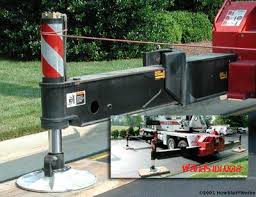 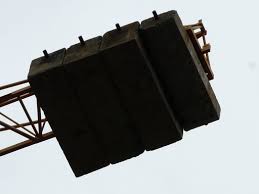 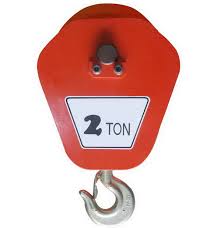 2.เครนแบบสะพาน
เครนเหนือศีรษะ แบบคานคู่
เครนเหนือศีรษะ แบบคานคู่ มีความเหมาะสมกับโรงงานอุตสาหกรรมที่ใช้งานยกน้ำหนักที่หนักมาก  ซึ่งควรมีความกว้างใช้งานตั้งแต่   10 - 30 เมตร  และควรมีน้ำหนักยกตั้งแต่ 5 ตัน ถึง 50 ตัน เป็นมาตรฐาน ซึ่งจะมีรอกไฟฟ้าสำหรับเครนแบบคานคู่ที่ออกแบบผลิตเป็นมาตรฐานรุ่นต่างๆ ไว้แล้ว สำหรับใช้งานวางบนเครนแบบคานคู่  โดยมีความเหมาะสมและปลอดภัย  ส่วนมากจะใช้สำหรับงานอุตสาหกรรมขนาดใหญ่ ซึ่งมีไม่มากนัก โครงสร้างตัวเครนเป็นแบบคานคู่ สำหรับผู้ใช้งานทั่วไปส่วนใหญ่ต้องการระยะในการยกสูงประมาณ  6-12 เมตร โดยวัดจากพื้นถึงระยะตะขอยกขึ้นสูงสุดถึงใต้คานของเครนไฟฟ้าชนิดนี้
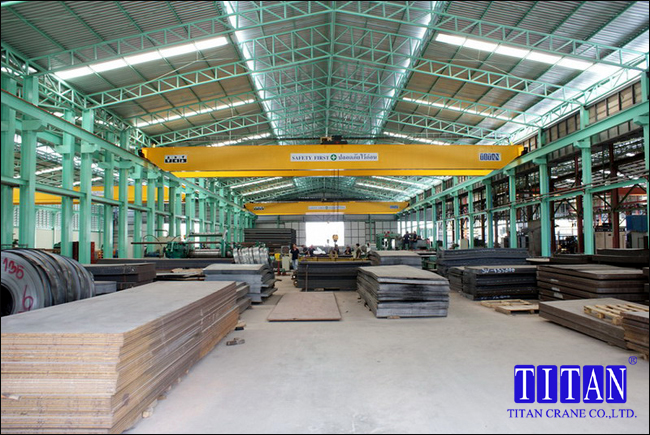 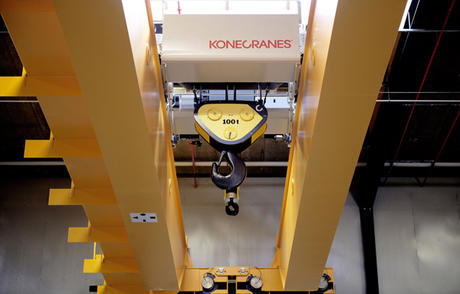 เครนเหนือศีรษะ แบบคานเดี่ยว
เครนเหนือศีรษะ แบบคานเดี่ยว มีความเหมาะสมใช้กับโรงงานอุตสาหกรรมที่ใช้งานยกน้ำหนักไม่หนักมาก ซึ่งควรมีความกว้างใช้งานตั้งแต่   6 - 25 เมตร  และควรมีน้ำหนักยกตั้งแต่ 0.1 ตัน ถึง 12.5 ตัน เป็นมาตรฐาน  โครงสร้างตัวเครนมีน้ำหนักเบาซึ่งไม่เป็นภาระหนักสำหรับโครงสร้างเสาโรงงาน  และใช้พื้นที่ความสูงจากรางวิ่งเครนถึงหลังคาไม่มากนัก สามารถเคลื่อนที่ยกวัตถุได้ชิดซ้าย-ขวา ได้มากขึ้น สำหรับในเรื่องการยกสูงผู้ใช้งานทั่วไปส่วนใหญ่ต้องการระยะในการยกสูงประมาณ 5 - 10 เมตร โดยวัดจากพื้นถึงระยะตะขอยกขึ้นสูงสุดถึงใต้คานของเครนไฟฟ้าชนิดนี้
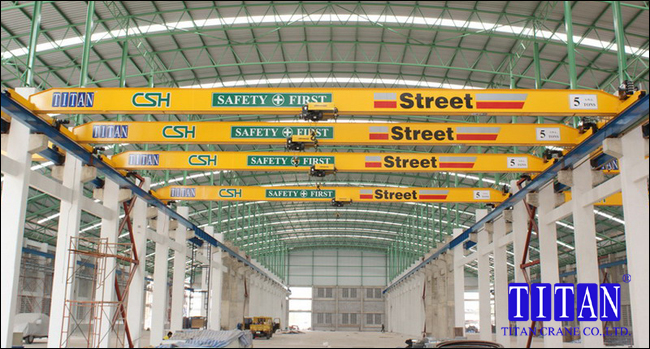 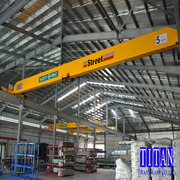 3.เครนแบบใช้กับราวพื้น
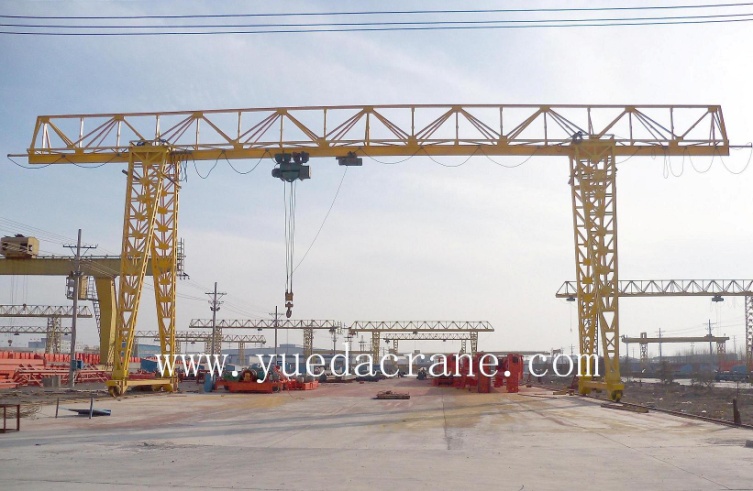 เครนที่ใช้กับรางบนพื้น (Gantry Crane) มีทั้งแบบขาเดี่ยว และสองขา ซึ่งสามารถเคลื่อนย้ายได้ คล้ายกับเครนแบบสะพาน ยกเว้นคานแบบสะพานจะยึดติดตึงกับอาคารทั้งสองด้าน แต่แบบนี่จะสามารถขับเคลื่อนไปในที่ต่างๆ ส่วนมากใช้ยกสินค้าหนัก ตู้สินค้าในท่าเรือ โดยมีรางที่บังคับเส้นทางการวิ่งที่แน่นอน ส่วนมากใช้ภายในอาคาร
เครนสนามขาสูงข้างเดียว : แบบคานเดี่ยว
เครนสนามขาสูงข้างเดียว แบบคานเดี่ยว มีความเหมาะสมใช้บนพื้นที่กลางแจ้ง โดยติดตั้งรางวิ่งชั้นบนไว้ที่เสา ด้านข้าง - นอกตัวอาคารโรงงาน  หรือใช้ติดตั้งในร่ม โดยติดตั้งรางวิ่งชั้นบนไว้ที่เสาด้านข้าง - ในตัวอาคารโรงงาน ผู้ใช้งานสามารถออกแบบเครนในโรงงานเป็น  2 ระดับได้อีกด้วย  โดยใช้ติดตั้งใต้ชุดเครนเหนือศีรษะ เพื่อทำงานเฉพาะกับเครื่องจักร หรือใช้งานกับพื้นที่ในอาคารโรงงานงานด้านใดด้านหนึ่ง หรือติดตั้งไว้ทั้ง 2 ฝั่งของตัวอาคารโรงงานเดียวกันก็ได้
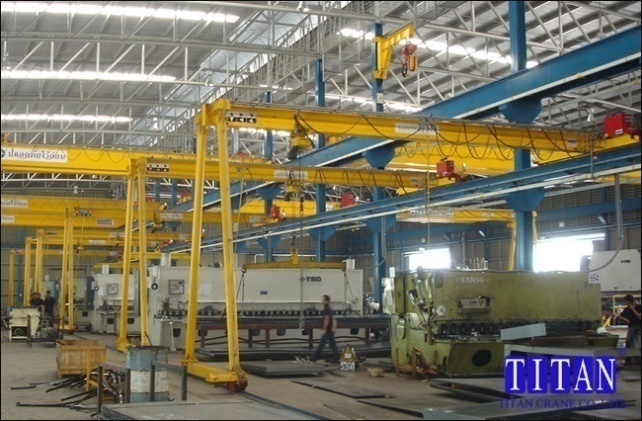 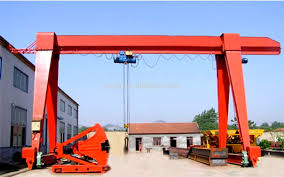 เครนสนามขาสูงข้างเดียว : แบบคานคู่
เครนสนามขาสูงข้างเดียว แบบคานคู่ มีความเหมาะสมใช้ติดตั้งบนพื้นที่กลางแจ้ง  และในร่มภายในตัวอาคารโรงงานมีคุณสมบัติทุกประการเช่นเดียวกันกับเครนสนามขาสูงข้างเดียว แบบคานเดี่ยว และกรณีที่ต้องการออกแบบเป็นแบบคานคู่ เพราะผู้ใช้งานต้องการประสิทธิภาพภาพในการยกวัตถุ และสินค้าที่หนักกว่า  และพื้นที่ใช้งานในพื้นที่ที่กว้าง
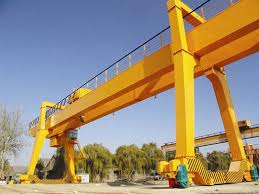 4.เครนแบบวางสินค้า
รถเครนที่ใช้วางสินค้า มีการออกแบบมาใช้ในการจัดวางสินค้าโดยเฉพาะ สามารถจัดวางสินค้าในพื้นที่แคบได้ มีขนาดเล็กและเคลื่อนที่ได้เหมาะแก่การใช้งานในคลังสินค้า ลักษณะของเครนวางสินค้าคล้ายกับเครนสนาม มีคานบนและมีเสาคู่เหมือนกัน คุณสมบัติการใช้งานอาจจะมีประสิทธิภาพไม่เท่ากัน เพราะมีขนาดที่แตกต่างกัน
ประโยชน์ของเครน
ในบางงานอย่างจำเป็นต้องเคลื่อนย้ายวัตถุที่มีขนาดใหญ่และมีน้ำหนักมาก เช่นงานก่อสร้างที่จำเป็นจ้องใช้การขนย้ายที่ได้ประสิทธิภาพ เพราะวัตถุแต่ละชิ้นนั้นค่อนข้างใหญ่อย่างเช่นเสาหลัก เหล็กเส้นต่างๆที่ไม่สามารถใช้รถธรรมดาขนได้ จะต้องใช้รถเครนลากหรือยกเท่านั้น โดยปกติแล้วรถเครนจะเป็นประโยชน์ในการก่อสร้างต่างๆซะส่วนใหญ่ นอกจากนี้ยังมีงานเกี่ยวกับการดับเพลิงหรือกู้ภัยต่างๆที่จะต้องใช้รถเครนด้วย ในกรณีที่เกิดไฟไหม้ขึ้นที่ตึกสูง รถเครนอาจจะถูกนำมาใช้ขนย้ายคนลงจากที่สูงหรือใช้ต่อกับสายยางฉีดน้ำแรงดันสูงเพื่อช่วยดับไฟ
จัดทำโดย
นางสาววรรณพร 	ปานทอง	เลขที่ ๔
นางสาวศิริพร		นาคเกิด		เลขที่ ๑๙
นางสาวศิริลักษณ์	สร้อยแก้ว	เลขที่ ๒๐
นายปกรณ์		ปราณีตพลกรัง	เลขที่ ๒๑
นางสาวสมฤดี		อุ่นแก้ว		เลขที่ ๒๕
นางสาวปิยะดา		บำรุงฤทธิ์	เลขที่ ๒๗
นางสาวปวิตรา		ไชยฉลาด	เลขที่ ๒๘